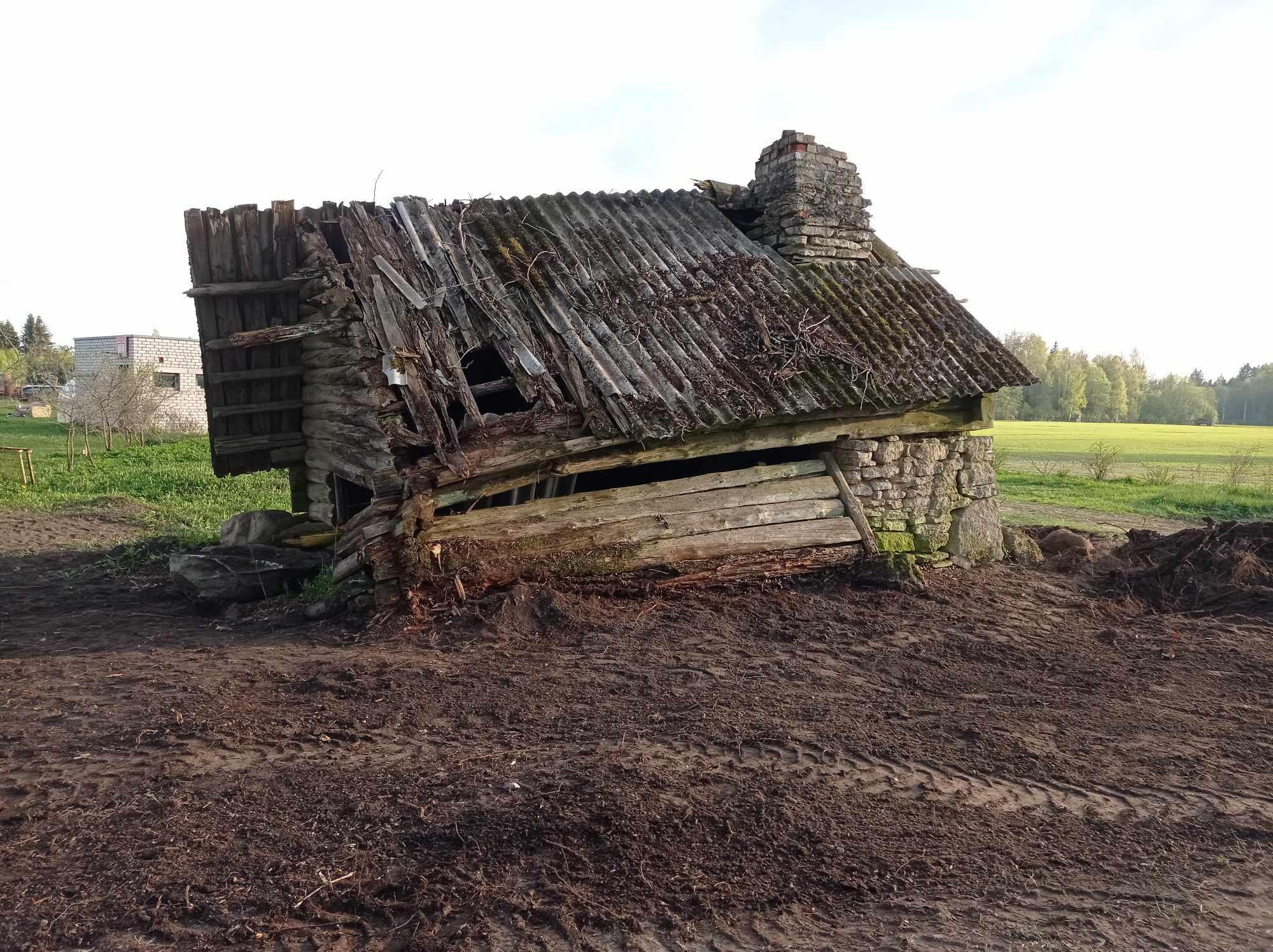 Põlliku Külaseltsi ja Eesti Vabaõhumuuseumi Maaarhitektuuri keskuse koostööst
Leelo Rood
3. veebruar 2024
Põlliku küla
Asume Rapla maakonnas, Rapla vallas
Meie küla on imeväike 01.07.2023 seisuga on külas 24 elanikku (info pärit rapla.ee)
Põlliku Külaselts asutati 2020.a suvel külaelu arendamiseks
Projektist
2022.a kirjutasime Leader programmi raames projekti „Taluarhitektuuriloo tutvustamine avalikkusele ja ehituspärandi taastamine läbi teooria ja praktika” Projekt kestab 01.07.2022 – 31.12.2024  Koduselt nimetame oma ettevõtmist palkhoone taastamise kursuseks. 

Projekti raames teeme koostööd Maaarhitektuuri keskusega. Suureks abiks on olnud meile Elo Lutsepp - Suur tänu talle! Maaarhitektuuri keskuse poolt on meil projektis 2 näidisnõustamist ja 3 loengut ning Elo on aidanud meil need loengupäevaks siduda. Siit on välja kasvanud loengusari “Põlliku vana maamaja päev.”
Kokku on planeeritud projektis meistri juhendamisel 5 praktilist kursust , 3 Põlliku Vana maamaja päeva ja 2 näidisnõustamist
Vana sepipaja renoveerimine
2022.a toimus näidisnõustamine Päri talus, 1 Põlliku vana maamaja päev Kädva külamajas ja 2 palgikursust
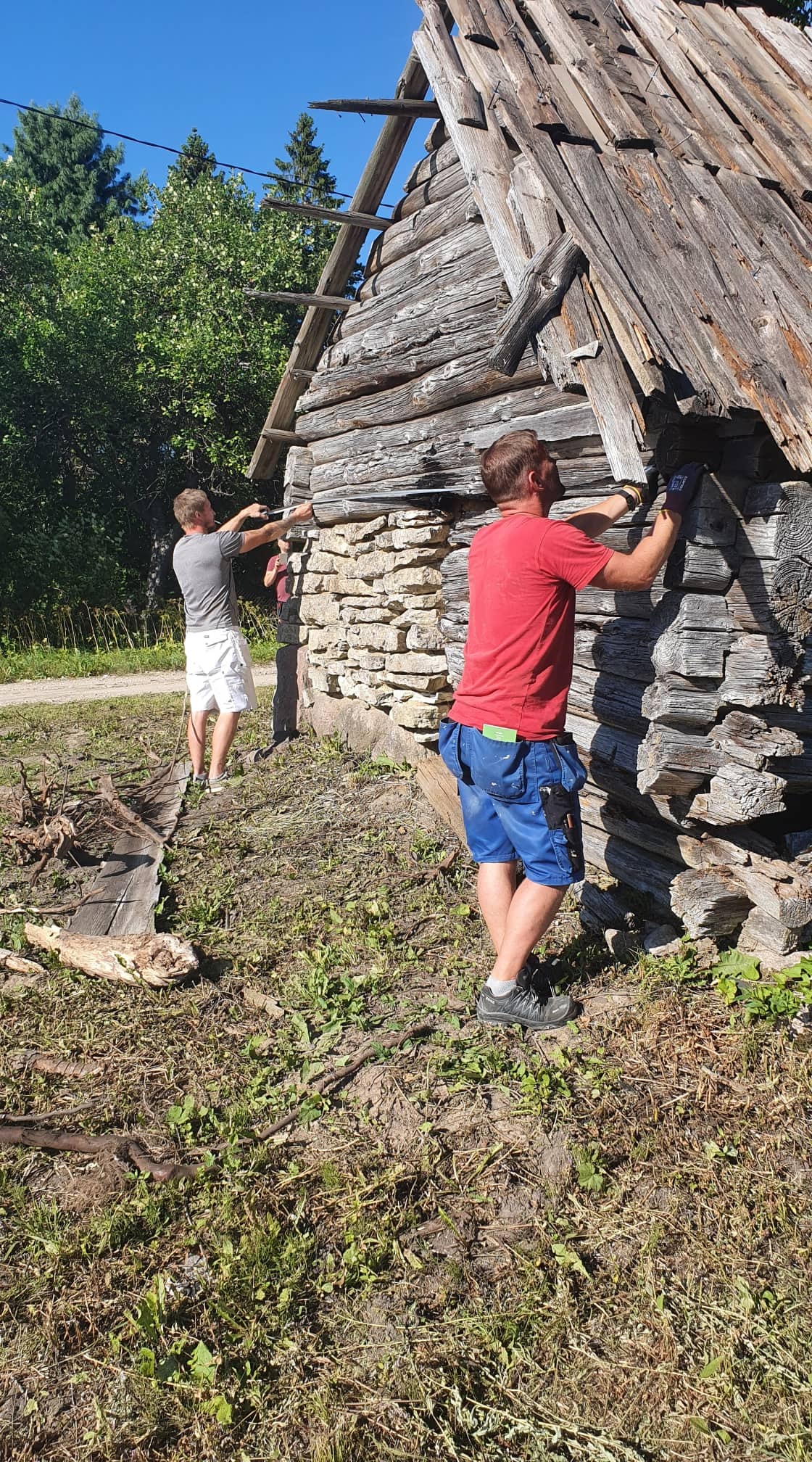 2022.a2. palgikursus septembris
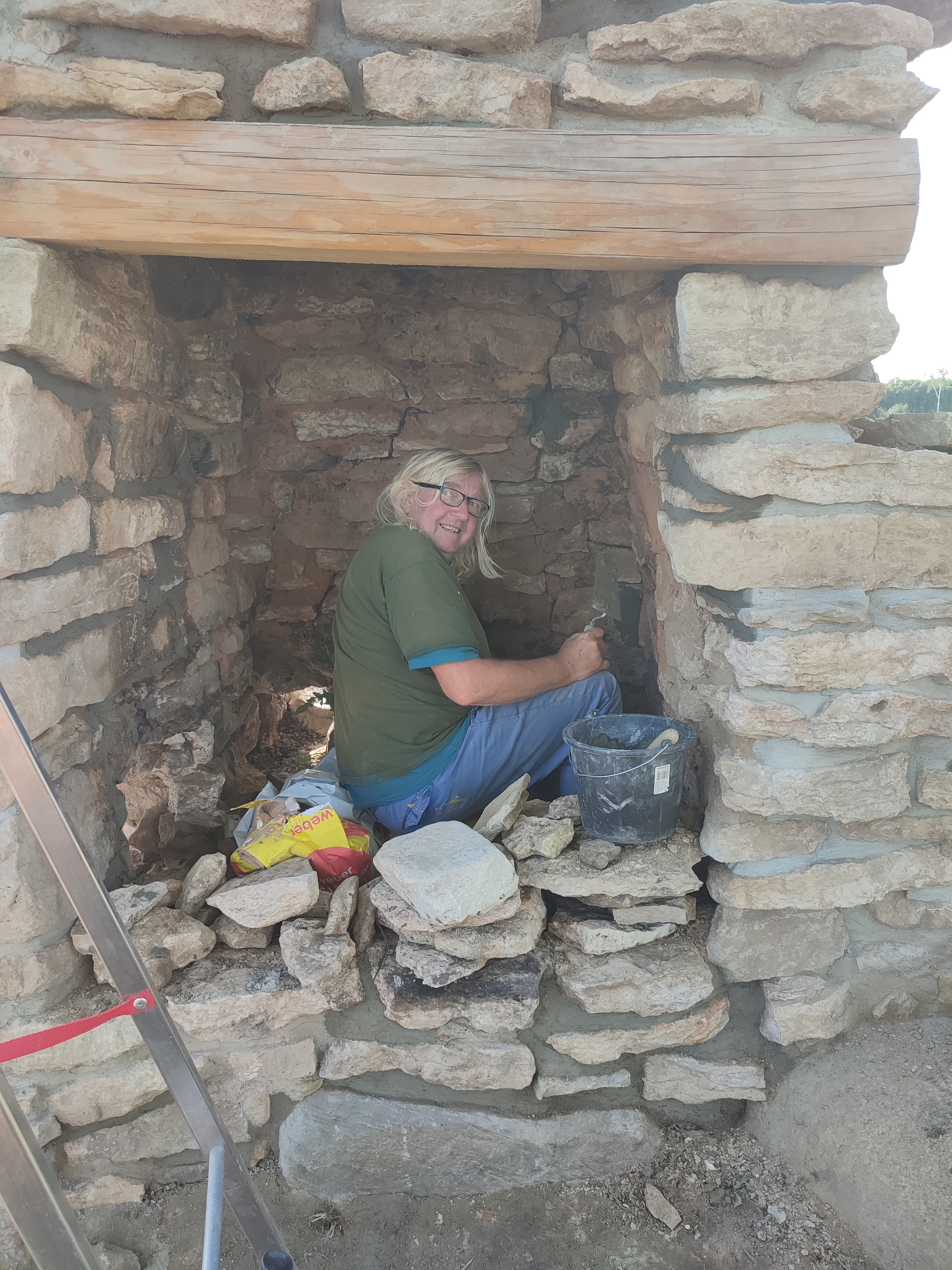 2023.a 2 kursustÄäsi taastamine ja palgikursus ningteine Põlliku vana maamaja päev, mis toimus septembris Vahastu rahvamajas
2023.a palgikursus
FamilyID=Office_ArchiveTorn
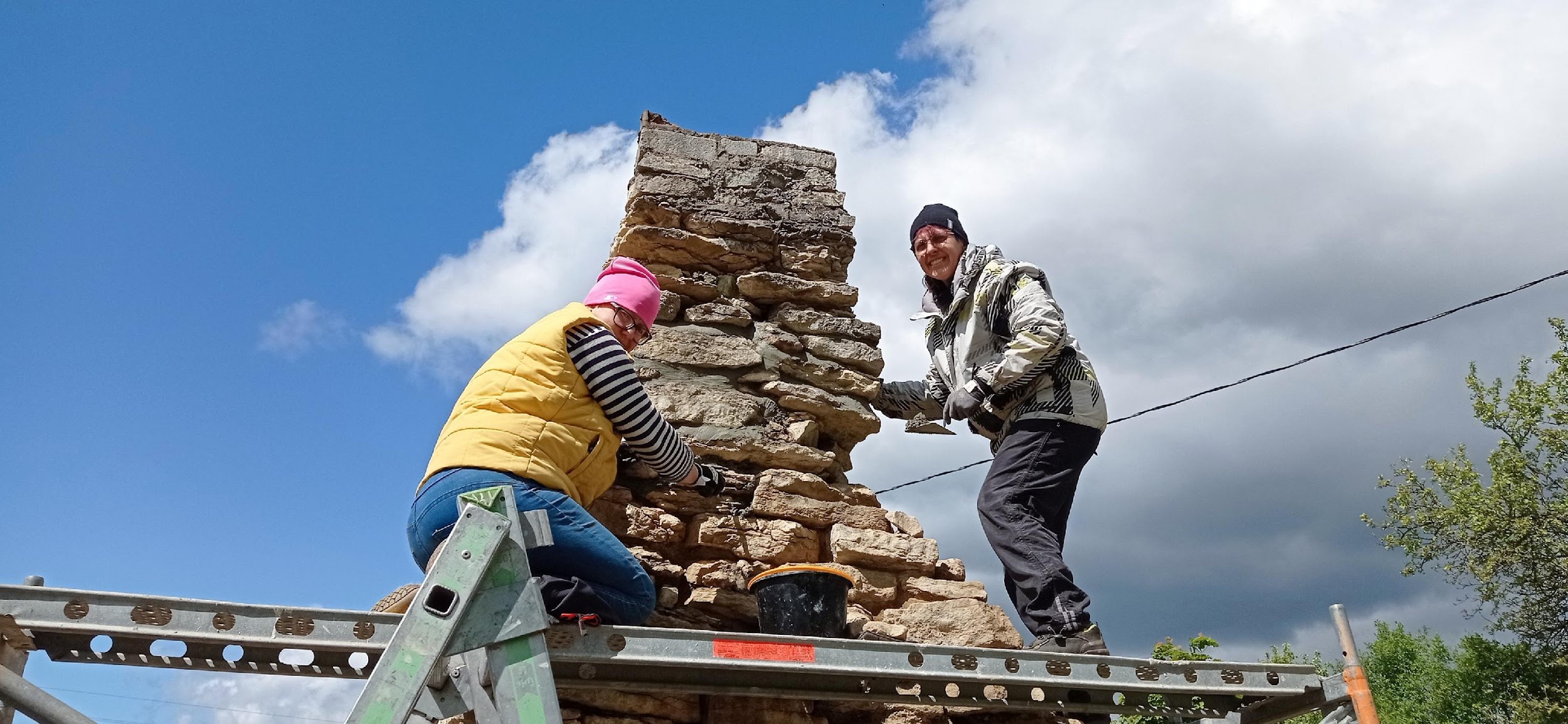 Põlliku küla naised tööhoos
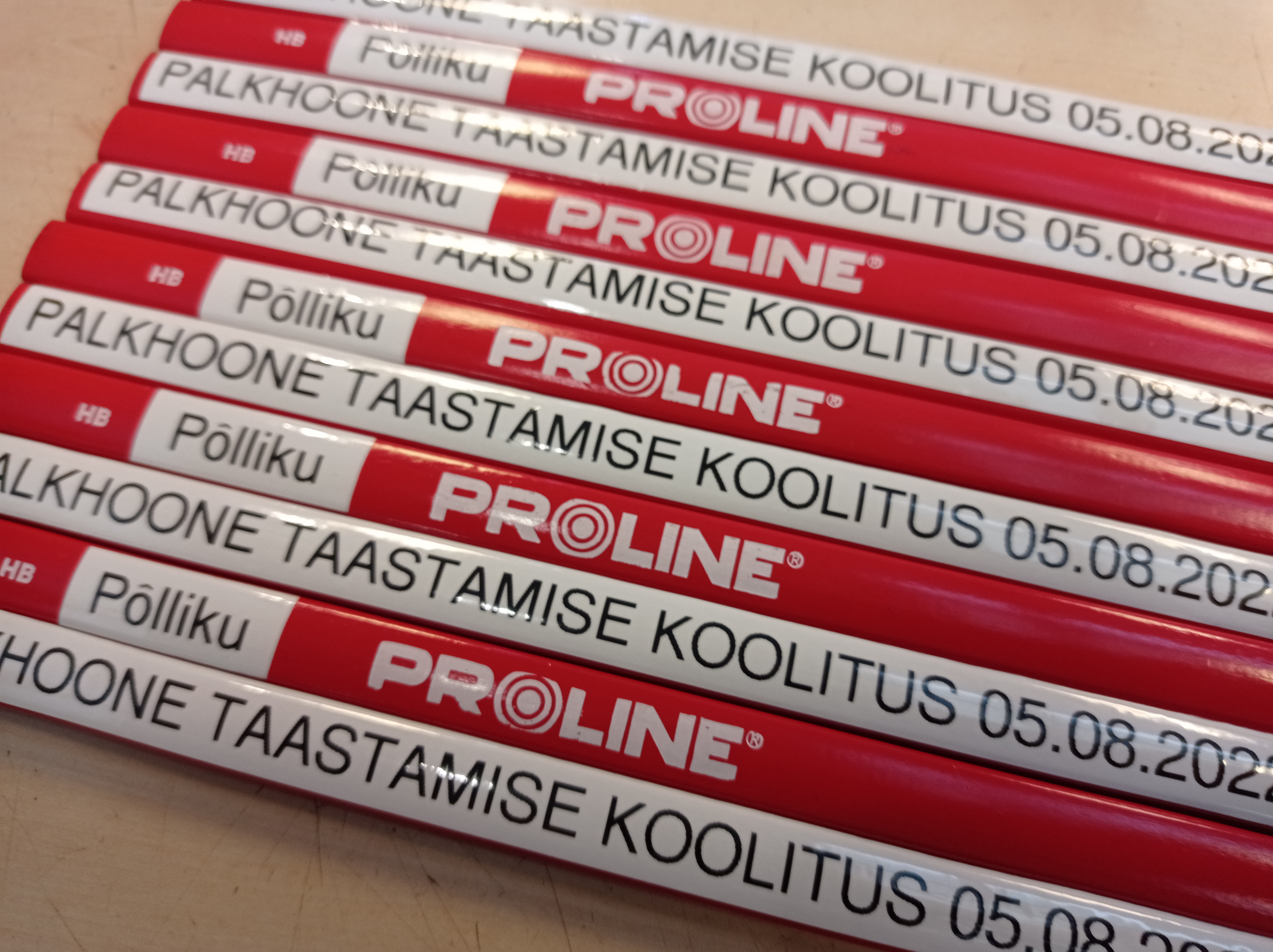 2024.aastal plaanis
Viies palgikursus augusti algul Põlliku külas

Näidisnõustamine ja kolmas Põlliku vana maamaja päev septembri keskel
Teised õnnestunud projektid
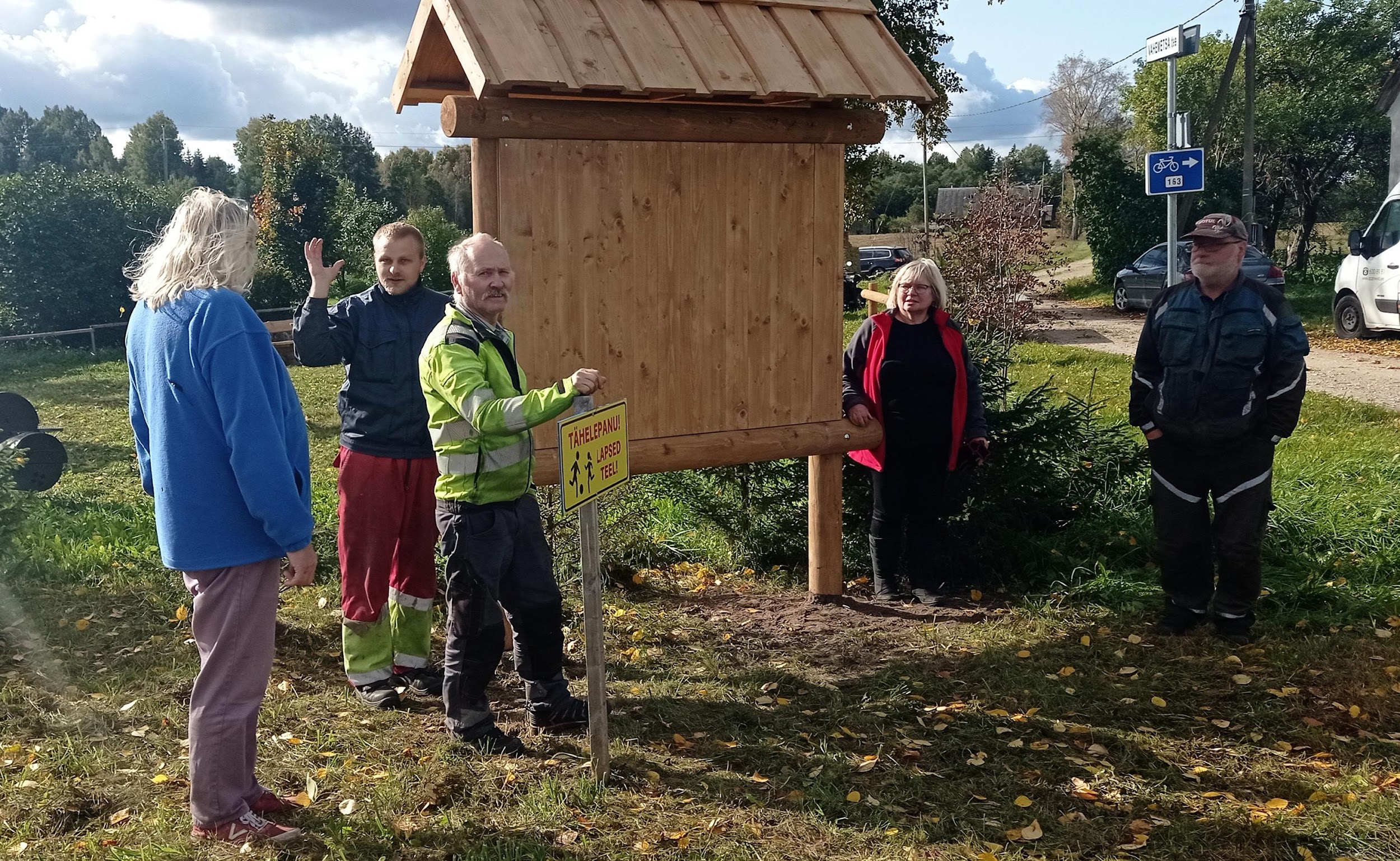 Prügimaja 2021
Leader projekt „Maaarhitektuuri tutvustamine teoorias ja praktikas“ 2022-2024
Küla keskuse valgustuse projekt  2021-2023 (Kaasav eelarve)
2023 „Külasüdame projekt“ KOP
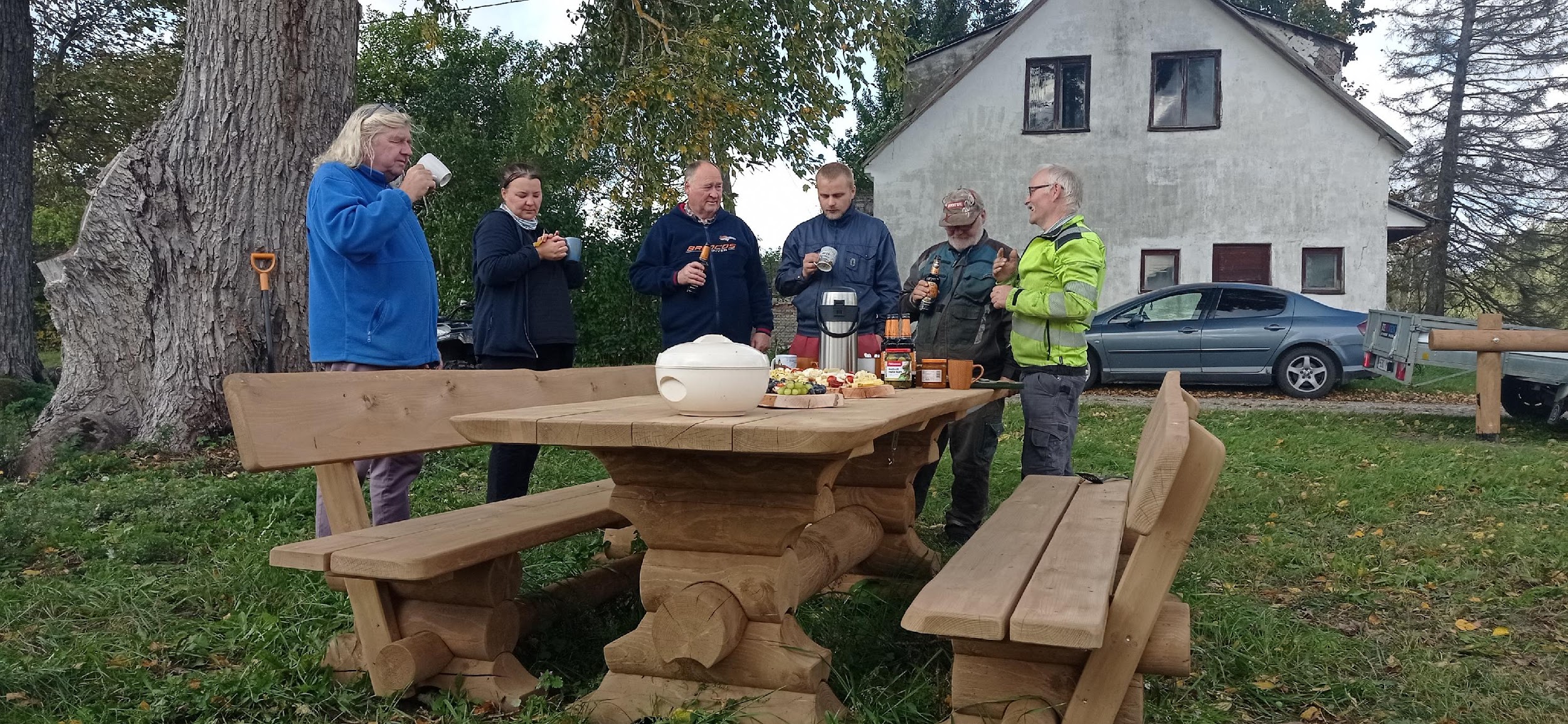 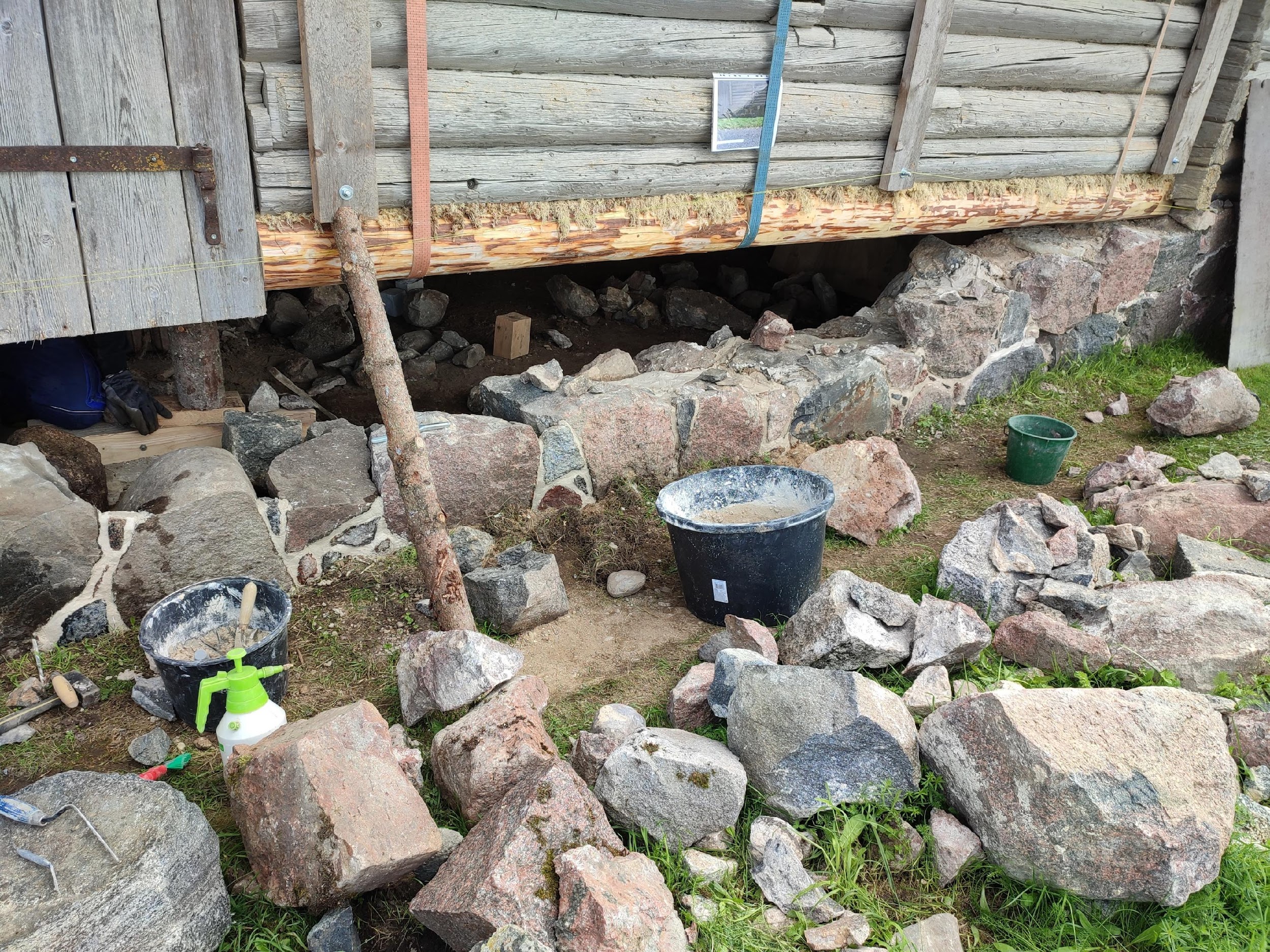 Külarahvas  on saanud projektist hoogu ja haridust. 
Meister Rene Miilen on õpilastele nõu andes käinud ka Põlliku küla teistes taludes ehitusnõu jagamas.
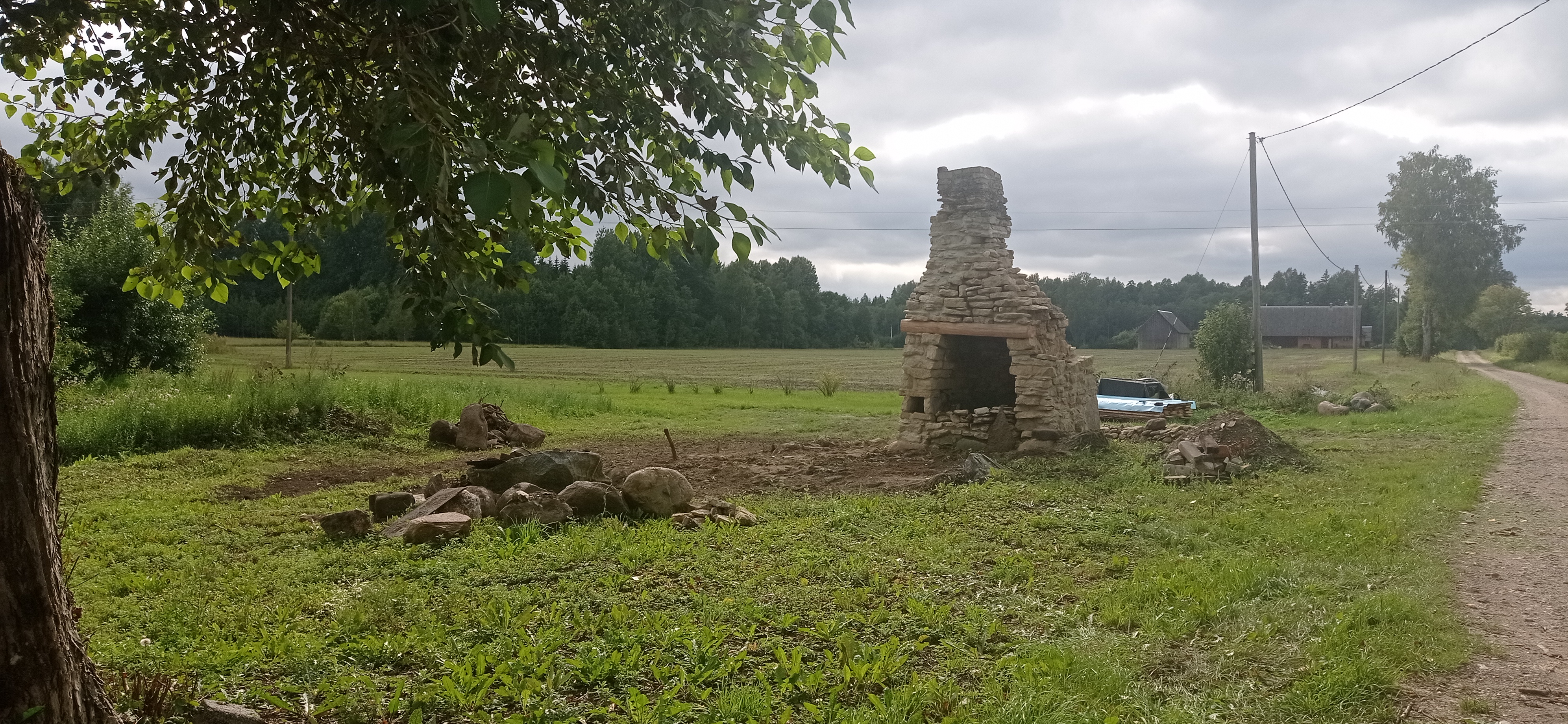 Tänan!